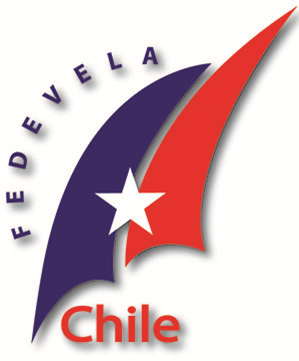 II COPA FEDEVELA 
2020
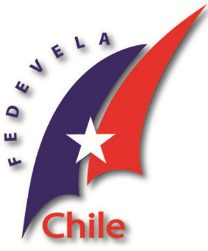 ESPECIFICACIONES DE LOS REQUISITOS
Dentro de los requisitos a considerar para poder elegir el club sede, se tomaran en cuenta 2 tipos:

1.- Requisitos Fijos (R.F).-  son aquellos considerados como base para poder realizar el Campeonato. Se consideran fundamentales y obligatorios.

2.- Requisitos Variables (R.V.).-  son todos aquellos adicionales que no estén dentro de los fijos. 

Se decidirá en base a los R.V. que ofrezcan los Clubes postulantes. Debido a que ante la falta de alguno de los R.F. será considerado como incumplimiento de las bases de postulación.
REQUISITOS  FIJOS
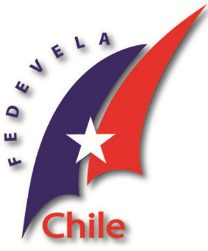 1.- EQUIPO DE TRABAJO.
1.1 	Debe estar representado por algún director de la organización.
1.2 	Deberá disponer de al menos 4 apoyos marineros para bajar y subir embarcaciones.
1.3 	Deberá disponer de al menos 2 personas que puedan actuar dentro de la comisión de regata.
1.4  El equipo de trabajo debe tener la disposición para tener al menos 2 reuniones previas . Y mantener constante feed back con la Federación para ir chequeando gestiones y avances.
 
2.- LOGISTICA
2.1.  	Deben tener el espacio adecuado para recibir al menos 100 embarcaciones.
2.2.  	Se debe gestionar alojamiento para ofrecer a todos los participantes.
2.3. 	  El lugar de alojamiento debe ser cercano al club. Se deberá habilitar lugares para que los participantes puedan acceder a la  alimentación diaria.
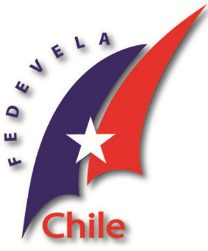 REQUISITOS  FIJOS
2.4.	Se  deberá   habilitar una  zona  con acceso a energía eléctrica 
	para  la organización del campeonato. (FEDEVELA, C.R., periodistas, etc.)
2.5. 	Se deberá habilitar lugares para que los participantes puedan acceder a la  alimentación diaria.
2.6. 	El club deberá contar con baños y camarines aptos para recibir a todos los participantes.
2.7.	Deberán gestionar con Capitanía de Puerto los permisos pertinentes y coordinar el apoyo  durante el campeonato.
2.8. 	Se deberá gestionar con centro asistencial mas cercano el apoyo con una ambulancia durante todos los días del evento. 

2.9. 	Se deberá disponer de al menos 8  embarcaciones de apoyo . Una para el juez y otra para apoyo en el fondeo de cada cancha.
2.10   Se deberá disponer de al menos tres embarcaciones para seguridad, que este permanentemente en las canchas de regata.
2.11	Seguridad en el recinto, tanto de día como de noche.

2,12	Gestionar fondeos para 4 canchas (16 boyas y 4 boyerines)
REQUISITOS  VARIABLES
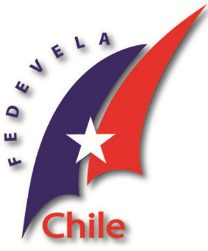 1.- EQUIPO DE TRABAJO.
1.1..  	Personal para manejar embarcaciones de apoyo.

2.- LOGISTICA
2.1. 	Gestionar embarcaciones extras para poder facilitar a delegaciones de regiones lejanas, que no puedan trasladar sus implementos.
2.2.  	Embarcaciones de apoyo para trasladar monitores, periodistas o familiares de los participantes a la zona de regata.
2.3.  	Sectores para el descanso de los deportistas.

3.-  ECONOMICOS
3.1.  	Gestionar auspiciadores, patrocinadores o canjes para potenciar con premios y/o servicios para los deportistas u otros.
PLAZOS Y OTROS ANTECEDENTES
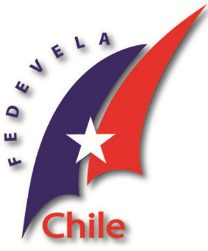 La entrega de postulaciones estarán abiertas hasta el  25 de agosto de 2020.
 FEDEVELA entregará los resultados del club sede el 8 de Septiembre.
Fecha Tentativa Copa Fedevela 2020, 31 de octubre y 1 de noviembre 2020.
En el caso de gestionar auspicios, se deberá informar con antelación a FEDEVELA, para que no estén dentro del mismo rubro de los que dispondrá la Federacion.